TITLE IX ANNUAL TRAININGMandatory UpdatesTitle IX Final Rule
Presenter:  
Sharonda Porter, Title IX Coordinator
AGENDA
What is Title IX?
Title IX is a federal law civil rights law passed as part of the Education Amendments of 1972. This law protects people from discrimination based on sex in education programs or activities that receive federal financial assistance.
“NO person in the United States shall, on the basis of sex, be excluded from participation in, be denied the benefits of, or be subjected to discrimination under any education program or activity receiving Federal financial assistance.”
Title IX Final Rule
On May 6, 2020, the U.S. Department of Education unveiled a Final Rule changing how colleges and universities must handle allegations of sexual misconduct, harassment, and assault under Title IX of the Education Amendments of 1972, effective as of August 14, 2020.
Under the Final Rule, Title IX regulations recognize that sexual harassment, including sexual assault, is unlawful sex discrimination.
Helpful definitions from the Final Rule:
Sexual Discrimination
Sex discrimination includes sex-based harassment includes quid pro quo, hostile environment, sexual assault, dating violence, domestic violence, and stalking. (“Discrimination” replaces “harassment”)
Who May Receive?
Alcorn Responsible Parties who can receive actual knowledge of a grievance:
Title IX Coordinator	
President
Provost
Any Vice President
AVP for HR
Registrar
Campus Police
Health Services (Counseling and health providers may be subject to confidentiality and have some exemptions)
Rector – (May be subject to some exemptions)
Any employee that is employed with Alcorn
Hostile Environment
Hostile  Environment  Harassment  includes  unwelcome  sex-based  conduct  that  is
sufficiently severe OR pervasive, that, based on the totality of the circumstances AND evaluated subjectively and objectively denies or limits a person’s ability to participate in or benefit from the recipient’s education program or activity.

Factors for evaluating whether a hostile environment exists include:

Complainant’s ability to access the education program or activity (Broadly interpreted to include: – Academic, extracurricular, and athletic programs – Activities or school network, bus, class, or facilities)
The type, frequency, and duration of the conduct The parties’ ages, roles, and previous interaction(s) The location and context of the conduct
The control the Recipient has over the Respondent

Hostile Environment (De Minimis Harm)
Policy or practice preventing participation in a program or activity consistent with gender identity “subjects a person to more than de minimis harm on the basis of sex.”

Hostile Environment (Jurisdiction)

Occurred in your program or activity is subject to your disciplinary authority that has led to a hostile environment within your program or activity.
Key Categories of Prohibited Conduct
Dating Violence – Sexual or physical abuse, threats of such abuse, existence of the relationship is based on the totality of the circumstances.
Domestic Violence- Spouse or intimate partner.  Share a child together or cohabitate.
Stalking – course of conduct that would cause a person to fear for his or her safety or the safety of others or suffer substantial emotional distress.
Sexual exploitation – taking non consensual or abusive sexual advantage of another for one’s own advantage or benefit.
Non Consensual sexual contact – Any physical contact with another person of a sexual nature without the person’s consent.
Non consensual sexual penetration – any penetration of another’s body parts without the person’s consent.
Sexual Harassment -  Unwelcome or unwanted sexual advances.
Formal Complaint
Complaint” replaces “Formal Complaint”

Notice (and complaints) can be verbal or written complaints do not have to be submitted to Title IX Coordinator /Title IX Team Member Complaints can be made by a Complainant or if a parent, guardian, or other authorized legal representation has the authority to act on behalf of a person, then that person can also file a complaint for allegations of sex discrimination, other than sex-based harassment, any student, employee, or a third party may make a complaint.
All dismissals are discretionary, but can occur when:
The Respondent is unable to be identified after reasonable steps to do so
The Respondent is no longer participating in the educational program or employed by the Recipient
The Complainant withdraws all or a portion of the complaint and any remaining conduct discrimination under Title IX
It is determined that the conduct, even if proven, would discriminate under Title IX Prior to dismissing the complaint, the Recipient must take reasonable efforts to clarify the allegations with Complainant

Upon dismissing a complaint:
A Recipient must notify the Complainant of the basis for the dismissal Supportive measures should still be offered to the Complainant
Must notify the Respondent of the dismissal and offer supportive measures if the Respondent has already been notified of the complaint
All parties have a right to appeal the dismissal
Conditions for a Formal Title IX Complaint
Additional Conditions for a formal Title IX complaint
A written notice will be provided to both the complainant and respondent
The Respondent must receive sufficient time to prepare for an  initial meeting and the notice must state that the respondent is presumed not responsible, may have an advisor, and may inspect and review any evidence collected.
The Respondent will be offered supportive measures which are non disciplinary in nature.
Respondent has the choice to accept supportive measures except for mutual no contact orders or interim actions of emergency removal or administrative leave.
When a Title IX formal complaint is filed
Formal Complaint – Grievance Procedure
Except for allegations that an employee harassed a student, an informal resolution process is allowed if both parties agree in writing.
Either party may withdraw from the informal process and resume the grievance procedure. (students only)
The Respondent is unable to be identified after reasonable steps to do so
The Respondent is no longer participating in the educational program or employed by the Recipient
The Complainant withdraws all or a portion of the complaint and any remaining conduct 
discrimination under Title IX
It is determined that the conduct, even if proven, would discriminate under Title IX Prior to 
dismissing the complaint, the Recipient must take reasonable efforts to clarify the allegations 
with Complainant

Upon dismissing a complaint:
A Recipient must notify the Complainant of the basis for the dismissal Supportive measures should 
still be offered to the Complainant
Must notify the Respondent of the dismissal and offer supportive measures if the Respondent has 
already been notified of the complaint
All parties have a right to appeal the dismissal
Grievance Process
Reasonably prompt timeframe for major process stages Evaluation, Investigation, Determination, 
Appeal
Reasonable steps to protect privacy without restricting a party’s ability to obtain and present 
evidence
Section 106.46 specifies that expert witnesses may be allowed if the right is offered to all 
parties
Objective evaluation of permissible relevant evidence allows for additional provisions, so long as 
they are applied equally to the parties
The notice must be provided to parties at the beginning of an investigation

Adequate, reliable, and impartial investigations of complaints Equal opportunity for parties to 
present inculpatory and exculpatory evidence
Investigators must collect evidence and determine the relevance

Equitable access to all relevant evidence or to an investigation report that summarizes the 
evidence

Reasonable opportunity to review and respond

The review must take place before the hearing if any
Grievance Process Cont..
Advisor – Both parties must be assigned an Advisor. The advisors will perform the cross examination function at the live hearing stage of the process.
Investigators- An Alcorn appointed investigator or investigators will gather facts regarding the alleged incident described in the formal complaint.  Both the complainant and the respondent may gather and present evidence to the investigator.
Decision maker(s) – An Alcorn appointed Decision maker or makers  will determine the relevant evidence for the live hearing, the relevancy of questions proposed to be asked during the hearing and will ultimately determine if a Title IX policy was violated.
Appellate Decision Maker – The final decision maker is an appeal is requested and allowed.
Formal Grievance Process Roles
The evidentiary standard used for Alcorn Title IX Grievance procedure is that of Preponderance of Evidence. This standard requires the evidence and witness testimony presented, that there is a greater than 50 percent likelihood that the act occurred. All steps of the grievance procedure will be conducted with impartiality and the respondent will be deemed not responsible unless proven to be responsible based on the evidentiary standard.
Standard of Evidence
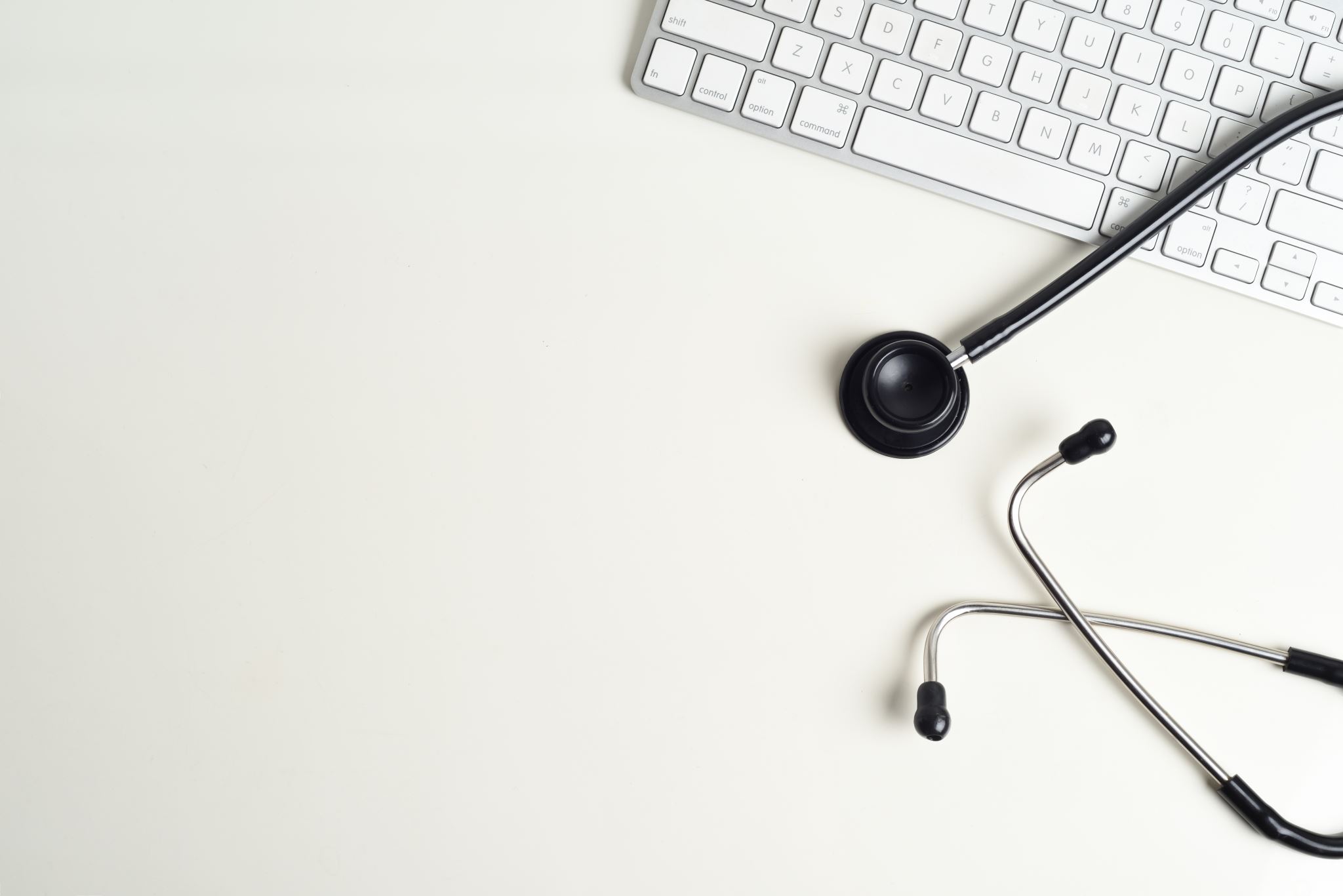 Pregnancy
PREGNANCY & RELATED CONDITIONS
Pregnancy Discrimination Reasonable Modifications Pregnancy Leave Lactation Space
PREGNANCY DISCRIMINATION
Pregnancy or related conditions:
1) Pregnancy, childbirth, termination of pregnancy, or lactation
2) Medical conditions related to pregnancy, childbirth, termination of pregnancy, or lactation
3) Recovery from pregnancy, childbirth, termination of pregnancy, lactation, or their related 
medical conditions
Nondiscrimination
Cannot adopt policies, practices, or procedures – To treat a student OR employee differently based 
on current, potential, or past pregnancy-related conditions.
Admissions/Enrollment
Pregnancy Cont..
When an employee acquires knowledge of a student’s pregnancy or related conditions by the student, the employee must inform that person of Title IX support
Prohibit sex discrimination Reasonable modifications
Allow voluntary access to separate and comparable program, if desired
Voluntary leave of absence Availability of lactation space
Grievance procedures for sex discrimination complaints
Offer support to non-birthing parents in the event of a medical need for a birthing parent or newborn.
Provide information on institutional website including: The rights of pregnant students under Title IX
How to request support for pregnancy or related conditions
The processes available for requesting assistance and for challenging when a denial of assistance occurs.
Pregnancy Cont..
REASONABLE MODIFICATIONS
Reasonable modifications may include Breaks to attend health needs
Breaks for breastfeeding or expressing breast milk Absences for medical appointments
Access to online or homebound education Changes in sequence or schedule of courses Extensions or rescheduling examinations Counseling
Elevator access
Providing employees with honest and beneficial opportunities and resources that aid in their 
     attaining their full potential far exceeds the cost.
Diversity is the collective of differences and similarities that includes individual and 
     organizational characteristics, values, beliefs, experiences, backgrounds, and behaviors.
By recognizing and engaging cultural differences with employees it enables leaders to explore its 
      impact.
Summary
Title IX Coordinator - Ms. Sharonda Porter – 601-877-6124
svporter@alcorn.edu
Asucompliance@alcorn.edu	
TitleIX@alcorn.edu
Conclusion